Universitatea de Stat din Moldova
Facultatea Relații Internaționale, Științe Politice și Administrative
Departamentul Relații Internaționale


Proiect de cercetare:
,, Instituții și organizații de securitate internațională”


Realizat: Perciuleac Tatiana, 
Purcel Cătălina, 
Revenco Gabriela
Coordonator: Ilașciuc Andrei



Chișinău, 2021
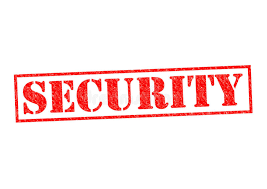 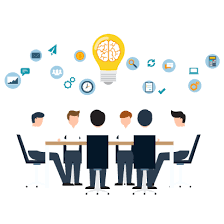 Cuprins:
Introducere
Procesul de constituire a instituţiilor și organizațiilor de securitate internaţională;
Rolul ONU (Organizația Națiunilor Unite) în asigurarea securității internaționale;
Rolul OSCE (Organizația pentru Securitate și Cooperare în Europa) în asigurarea securității internaționale;
Rolul Alianței  Nord-Atlantică (NATO) în asigurarea securității internaționale;
Rolul  instituțiilor și organizațiilor secundare de securitate;
Concluzii;
Bibliografie.
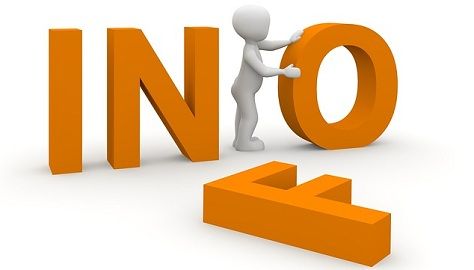 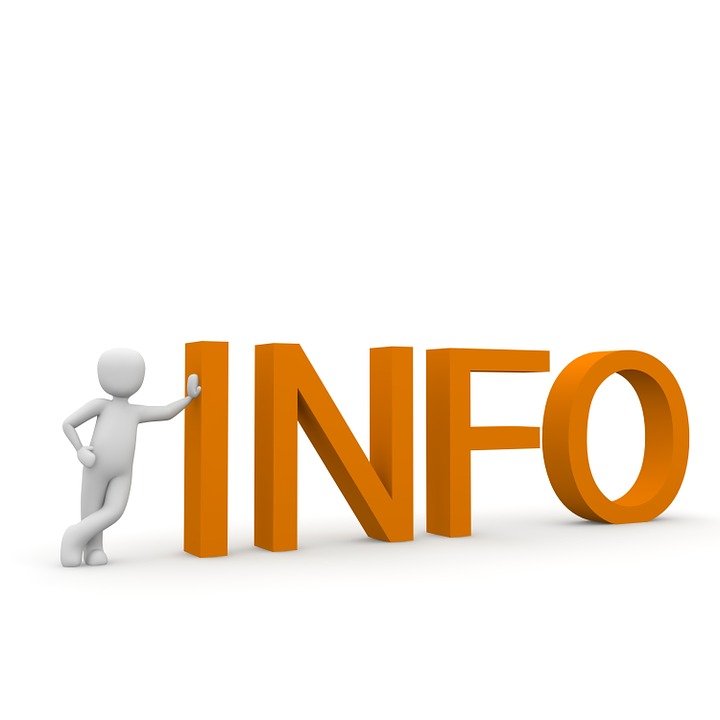 Introducere:
Obiectivele lucrării sunt:
Procesul de constituire a organizațiilor
Constituirea organizaţiilor internaţionale decurge din:
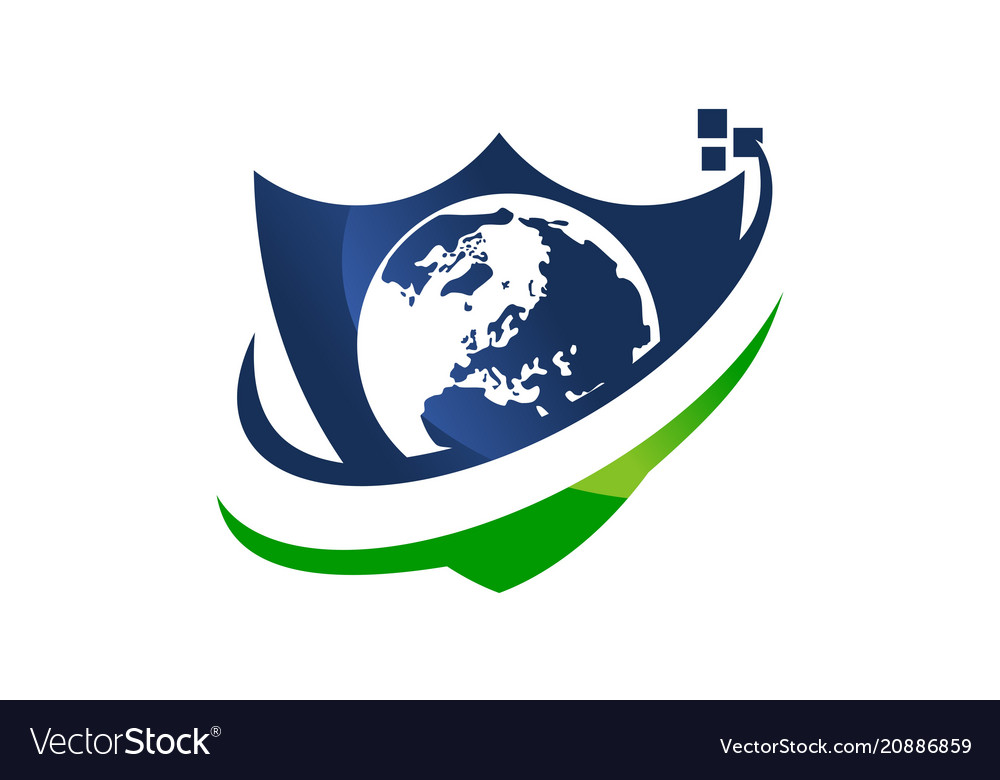 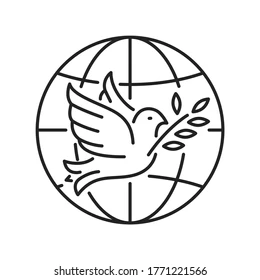 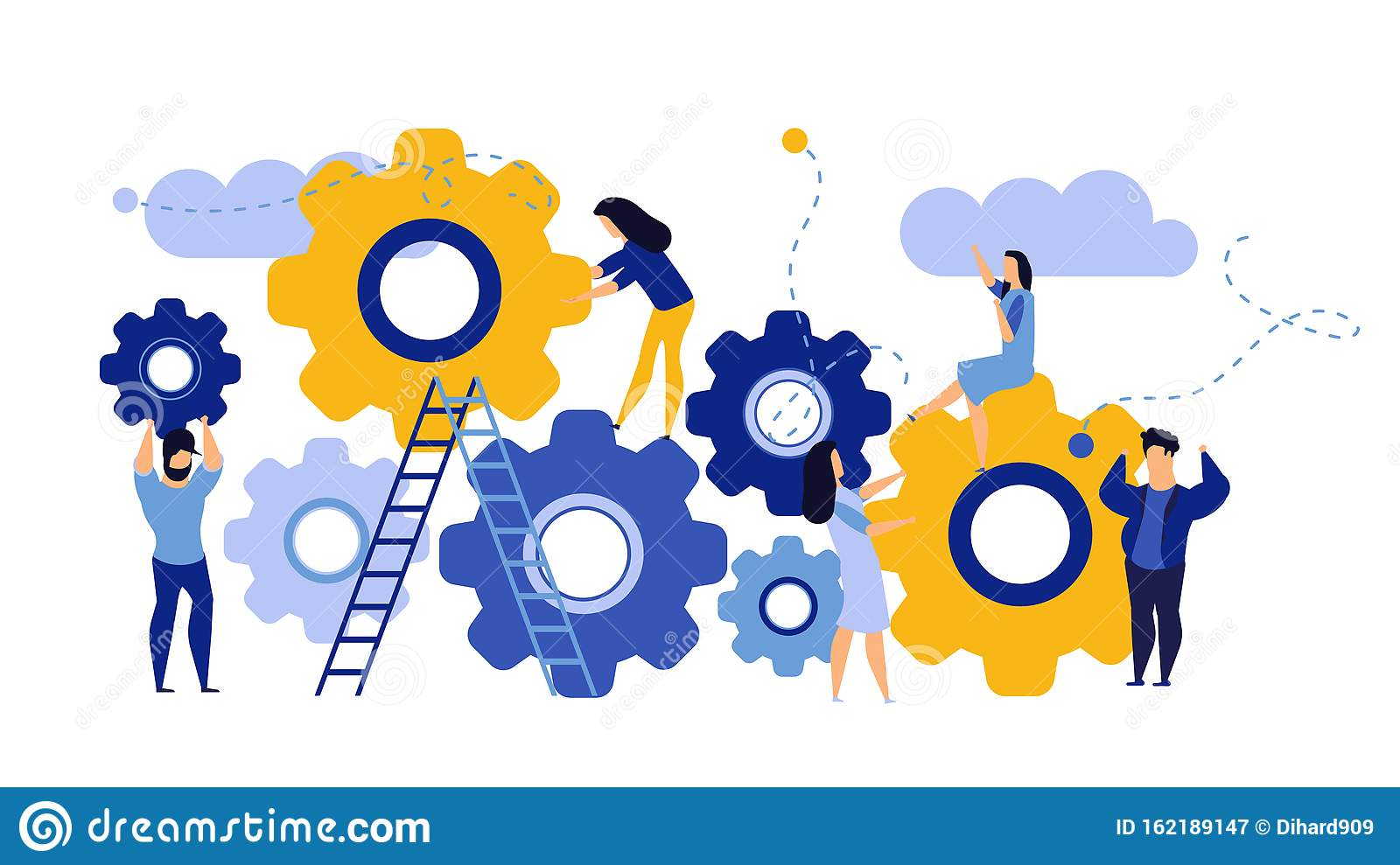 Există cel puţin patru seturi de sarcini pe care organizaţiile internaţionale de securitate le pot îndeplini:
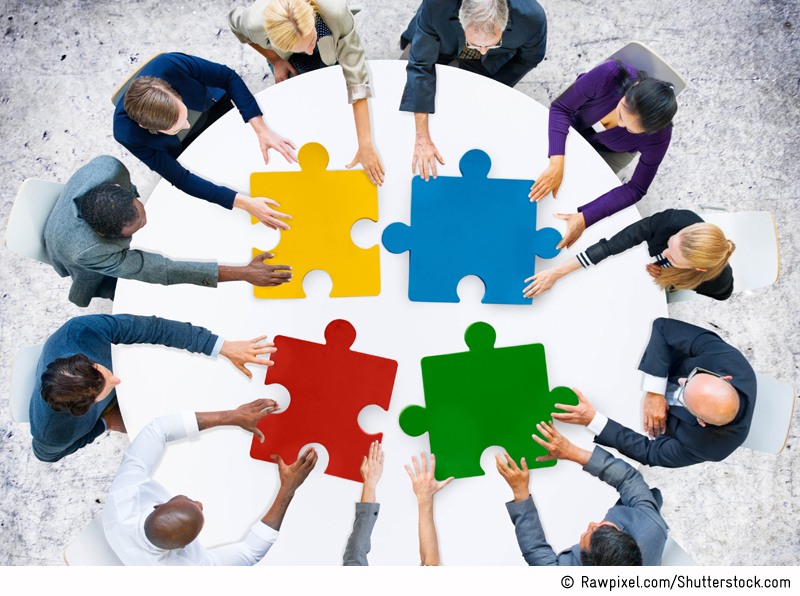 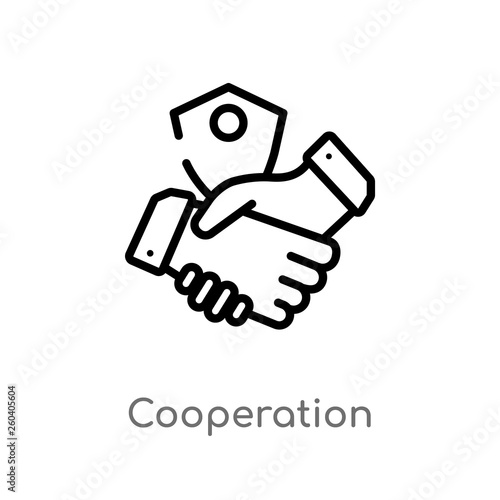 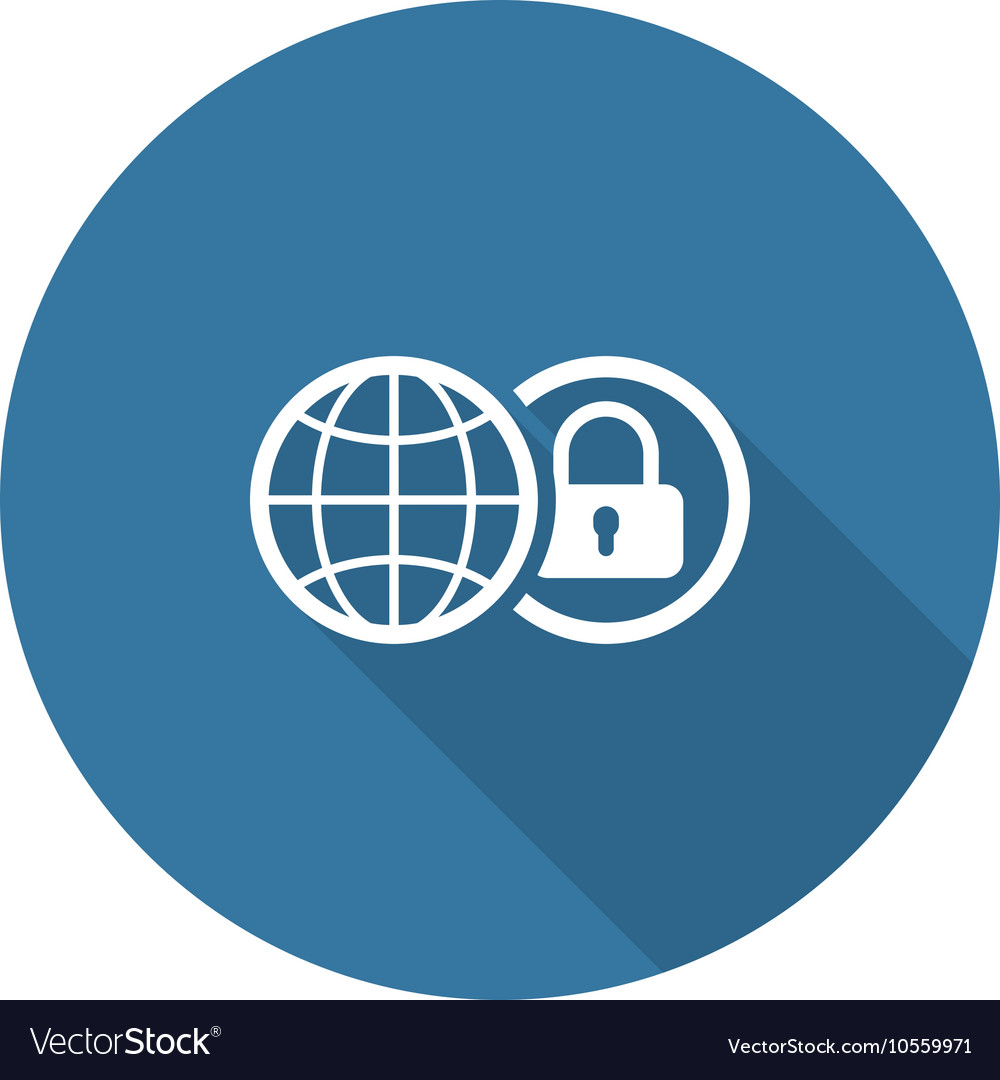 Rolul ONU (Organizația Națiunilor Unite) în asigurarea securității internaționale
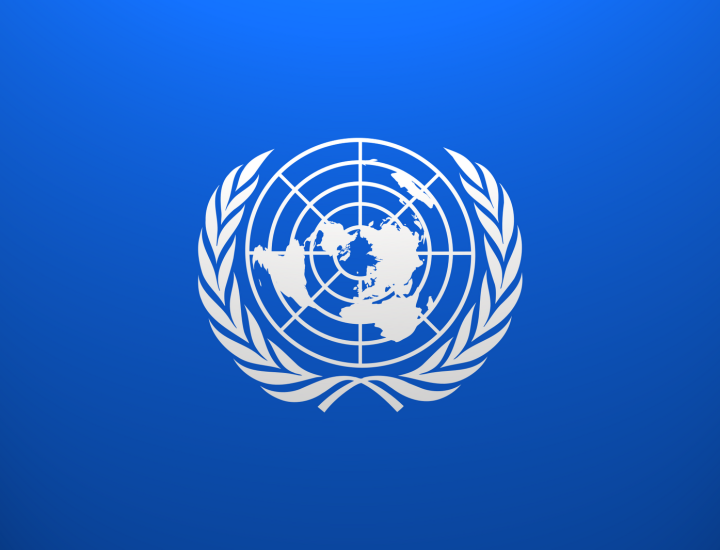 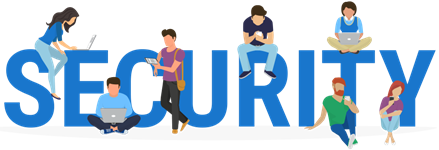 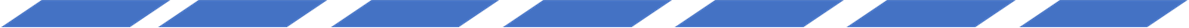 Rolul OSCE (Organizația pentru Securitate și Cooperare în Europa) în asigurarea securității internaționale
Rolul OSCE (Organizația pentru Securitate și Cooperare în Europa) în asigurarea securității internaționale
Rolul Alianței  Nord-Atlantică (NATO) în asigurarea securității internaționale;
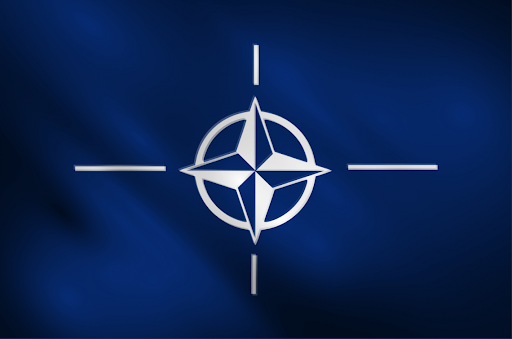 Rolul Alianței  Nord-Atlantică (NATO) în asigurarea securității internaționale;
Rolul Alianței  Nord-Atlantică (NATO) în asigurarea securității internaționale;
Rolul  instituțiilor și organizațiilor secundare de securitate:
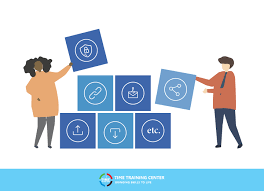 Concluzii:
Bibliografie
Ciobanu D. Rolul Organizatiilor internaţionale în societatea internaţională. În: Revista Moldovenească de Drept Internaţional şi Relaţii Internaţionale, nr. 3-4 (7-8), 2007, p.93-98.
The Charter of the United Nations, 1945. http://www.un.org/aboutun/charter (vizitat 25.11.2021)
Site-ul oficial OSCE. Who we are. https://www.osce.org/whatistheosce vizitat (19.11.2021)
Sapiro M. The OSCE: An Essential Component of European Security, În American Journal of International Law 631, 1997
Site-ul oficial NATO. Who is NATO? https://www.nato.int/nato-welcome/index.html vizitat (19.11.2021)
 Nevers R. “NATO's International Security Role in the Terrorist Era.” Quarterly Journal: International Security, vol. 31. no. 4. (Spring 2007): P.34-66
 Testoni M. NATO and Transatlantic Relations in the 21st Century În: Foreign and Security Policy Perspectives. Edit Routledge, 2020, p.244
Popa V. Perspective în evoluţia Organizaţiilor internaţionale De Securitate. Bucureşti,Editura Universităţii Naţionale de Apărare „Carol I”, 2007,p.40.
Raportul Secretarului General al ONU din 7 martie 2006, întitulat „Investind în Naţiunile Unite: pentru o organizaţie mai puternică oriunde în lume“.
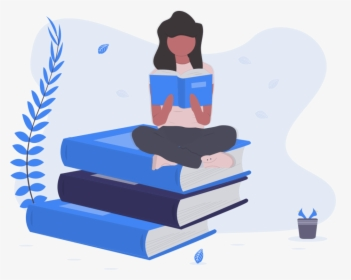